Консультации для родителей
Музыкальное воспитание
 пение
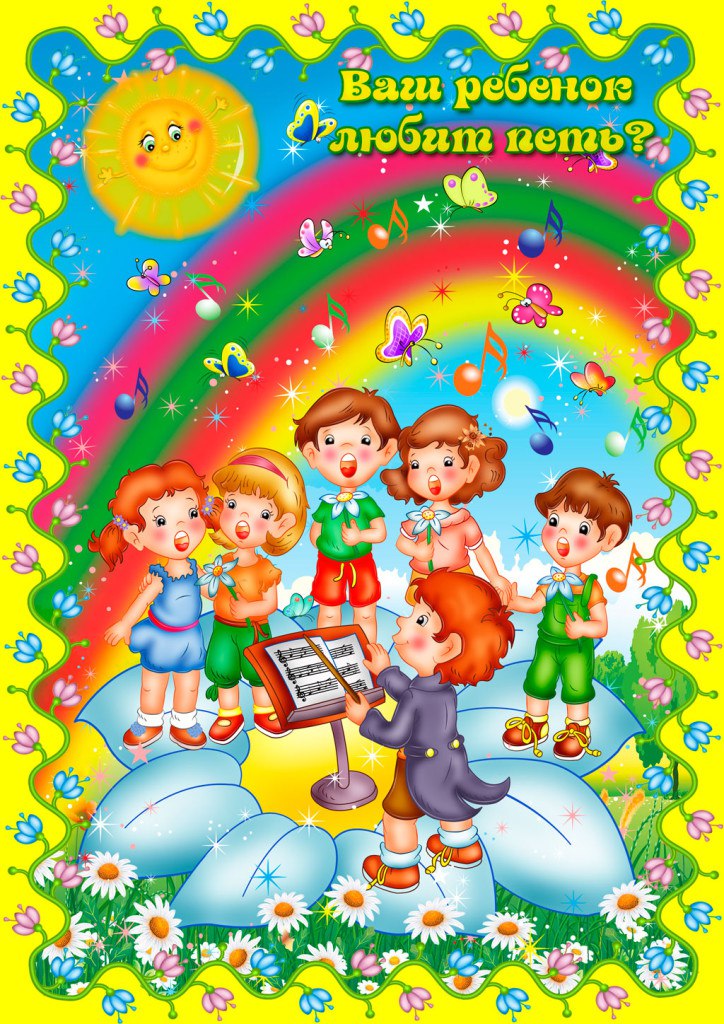 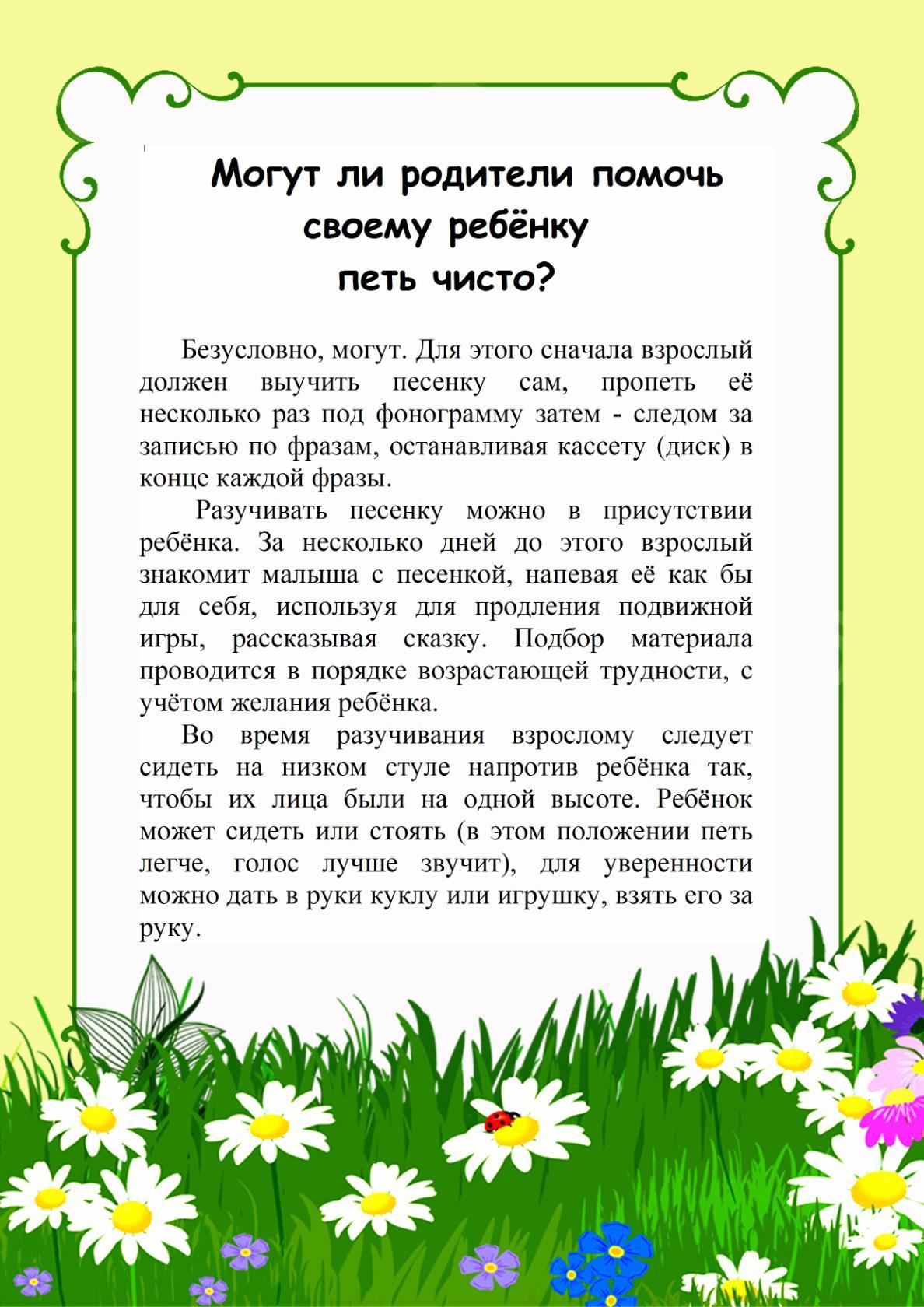 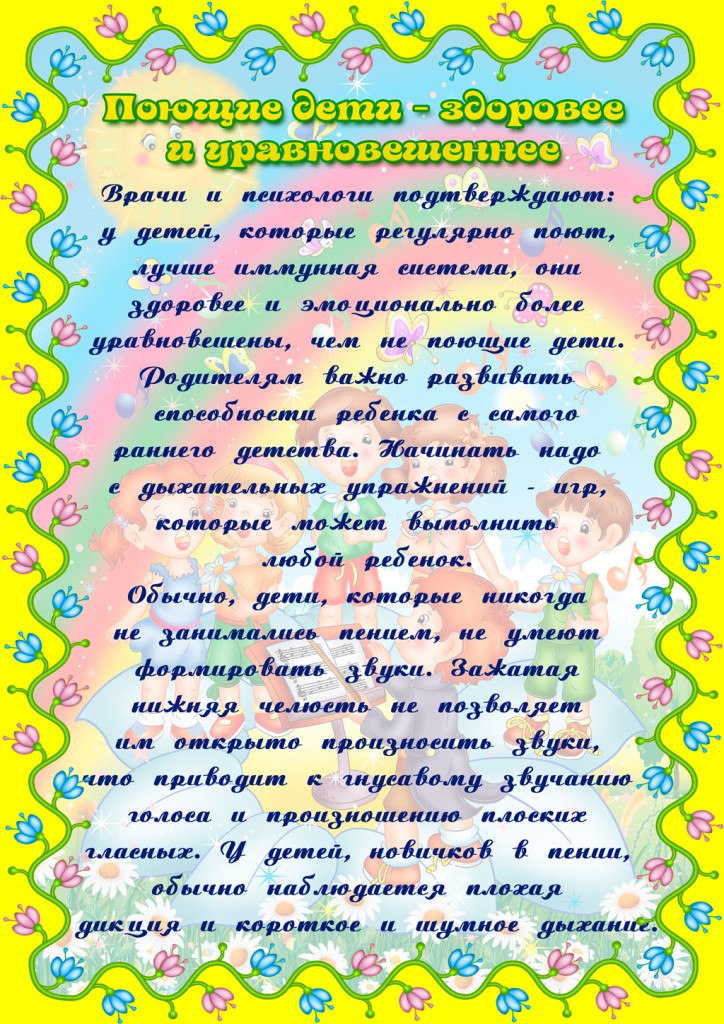 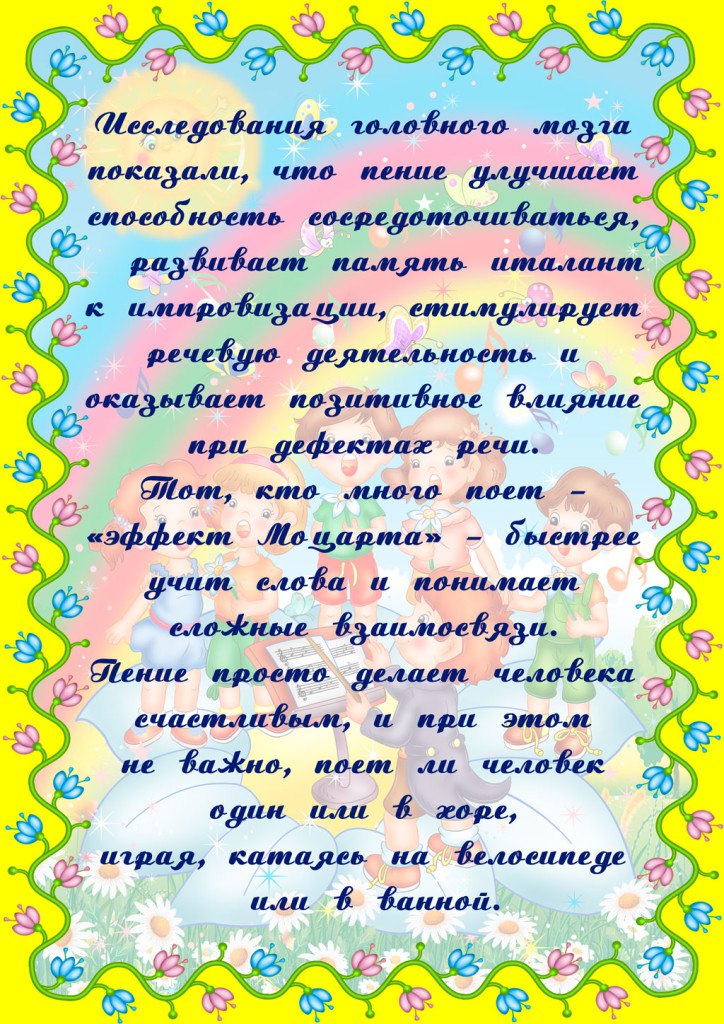 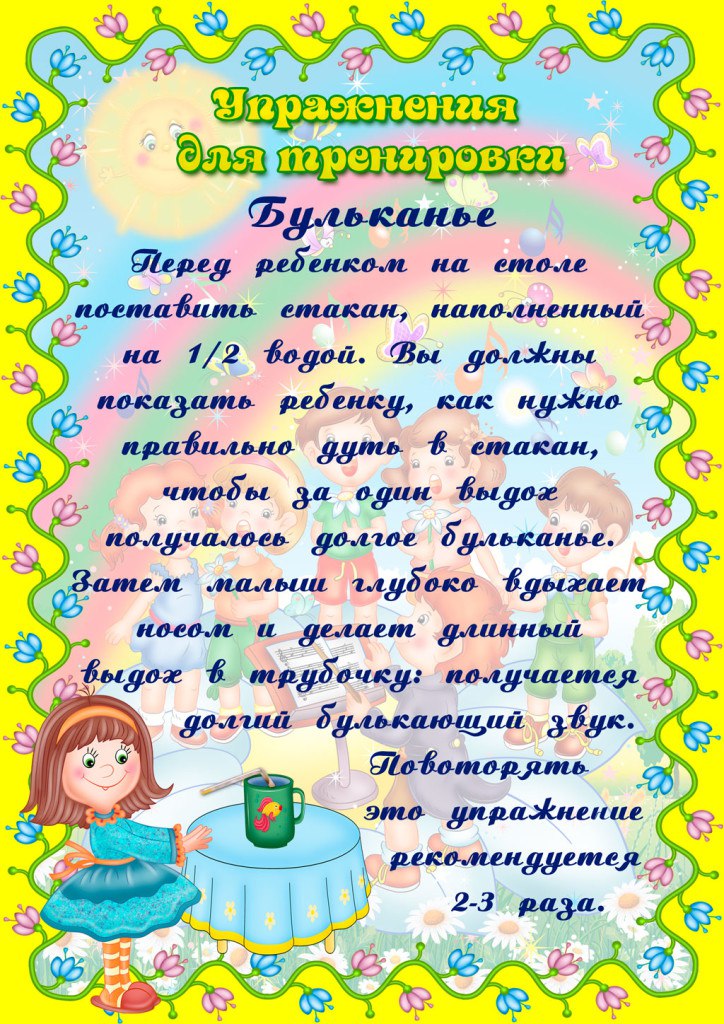 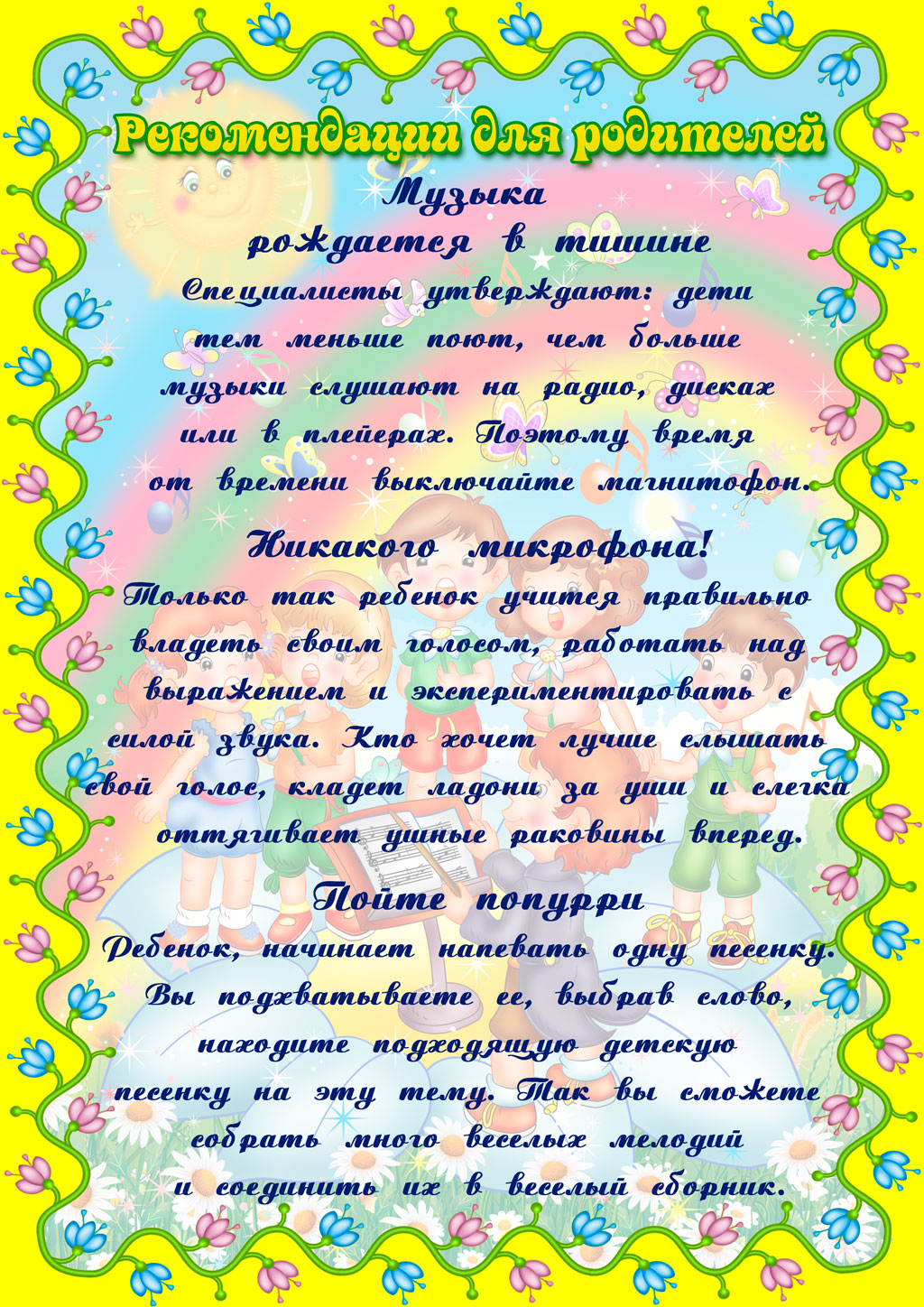 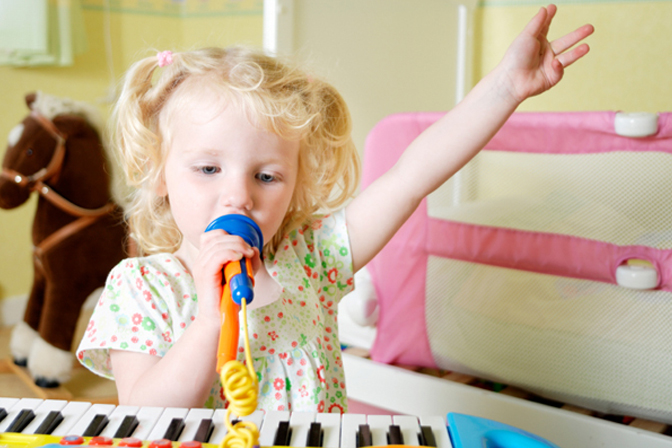